Heroism and Humanity in Classical Art
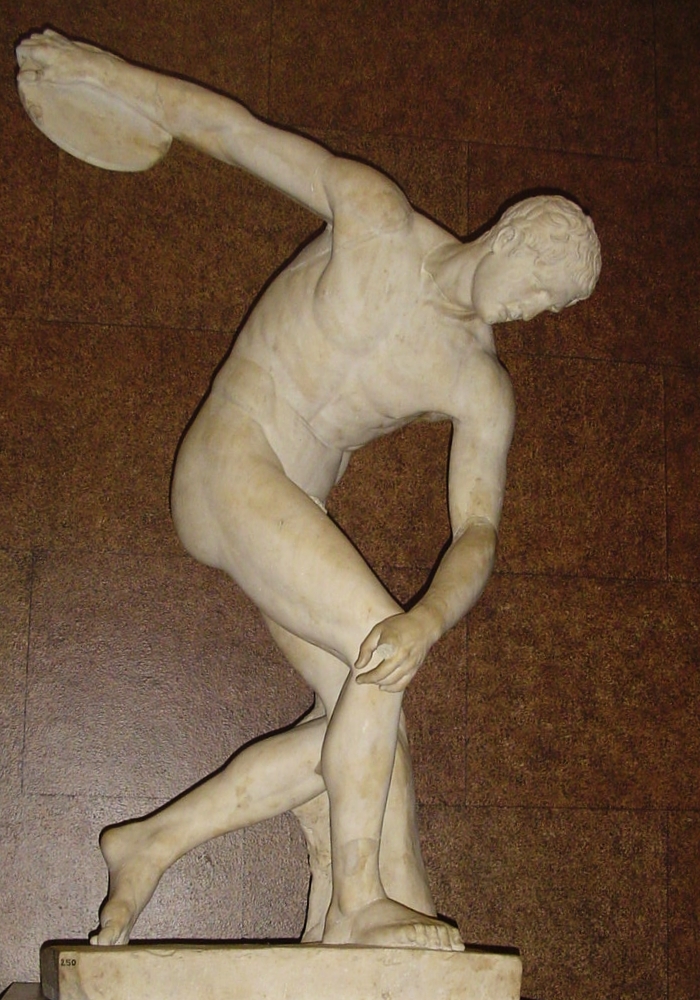 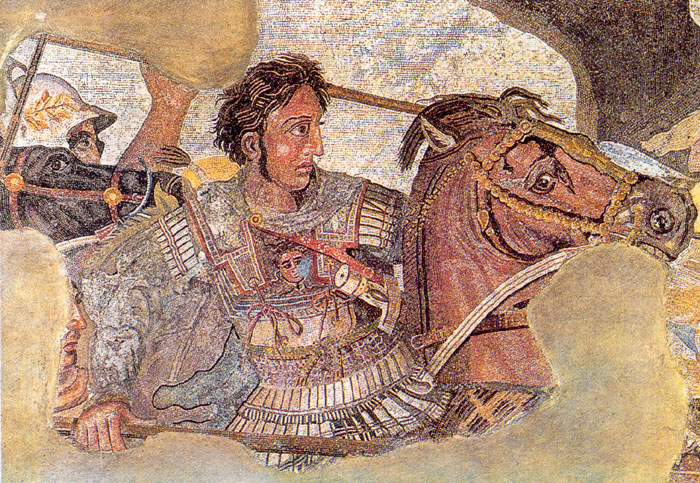 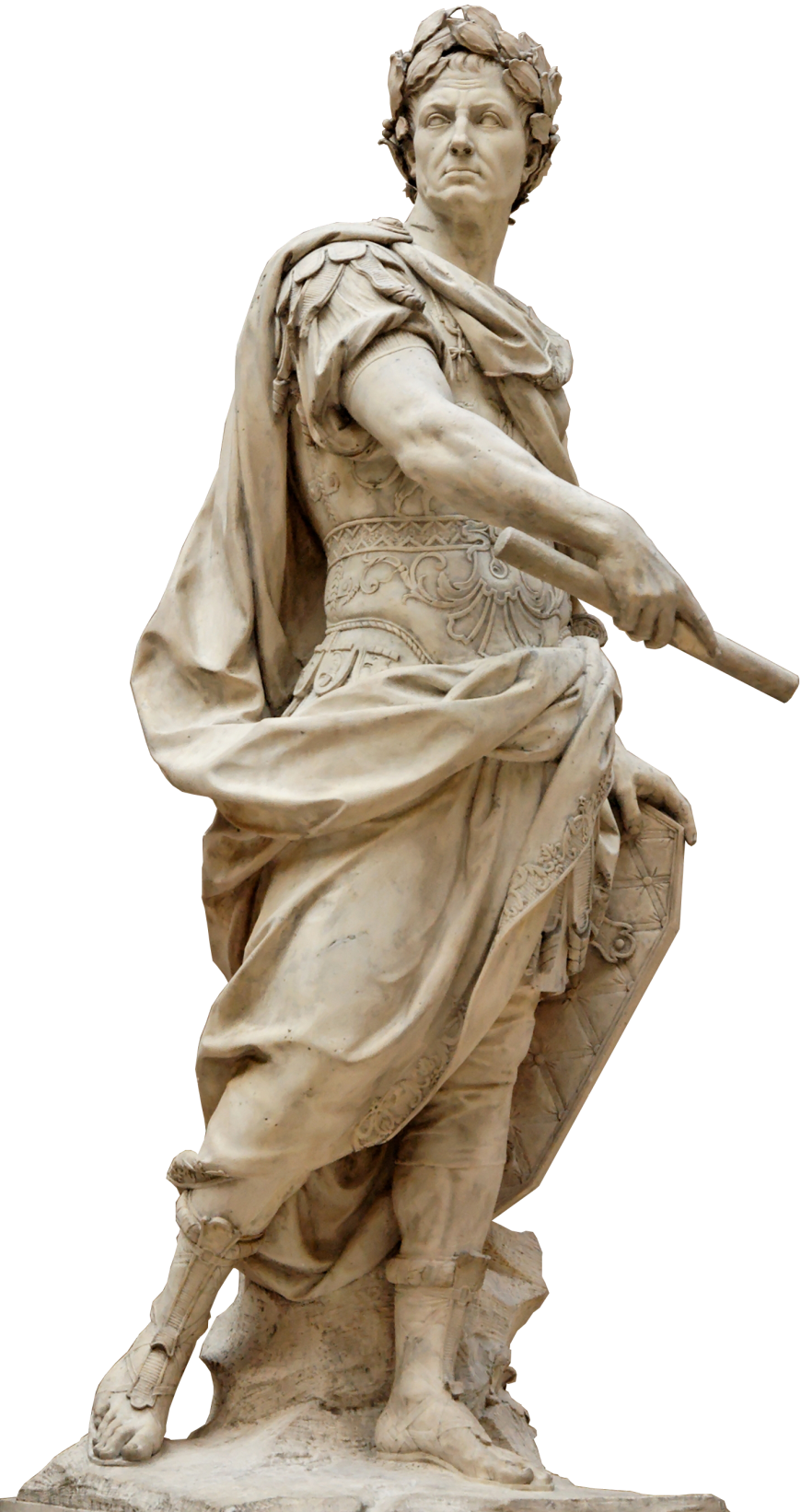 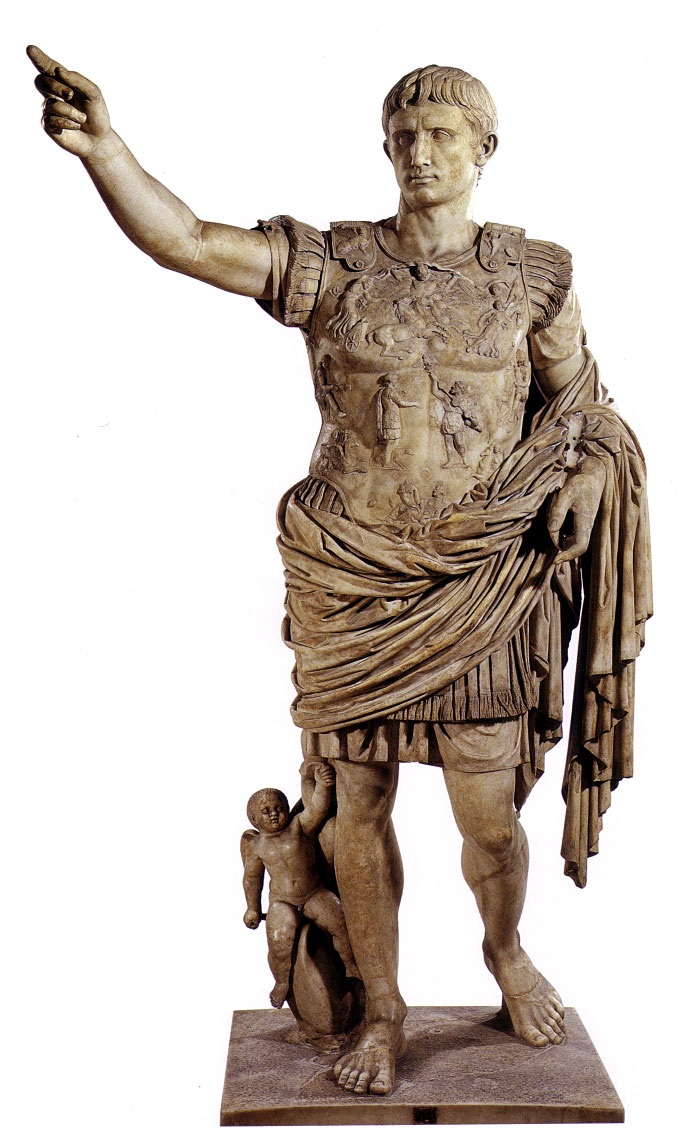 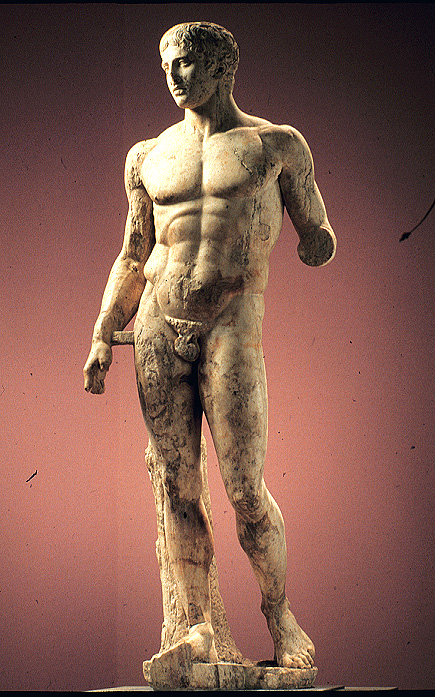 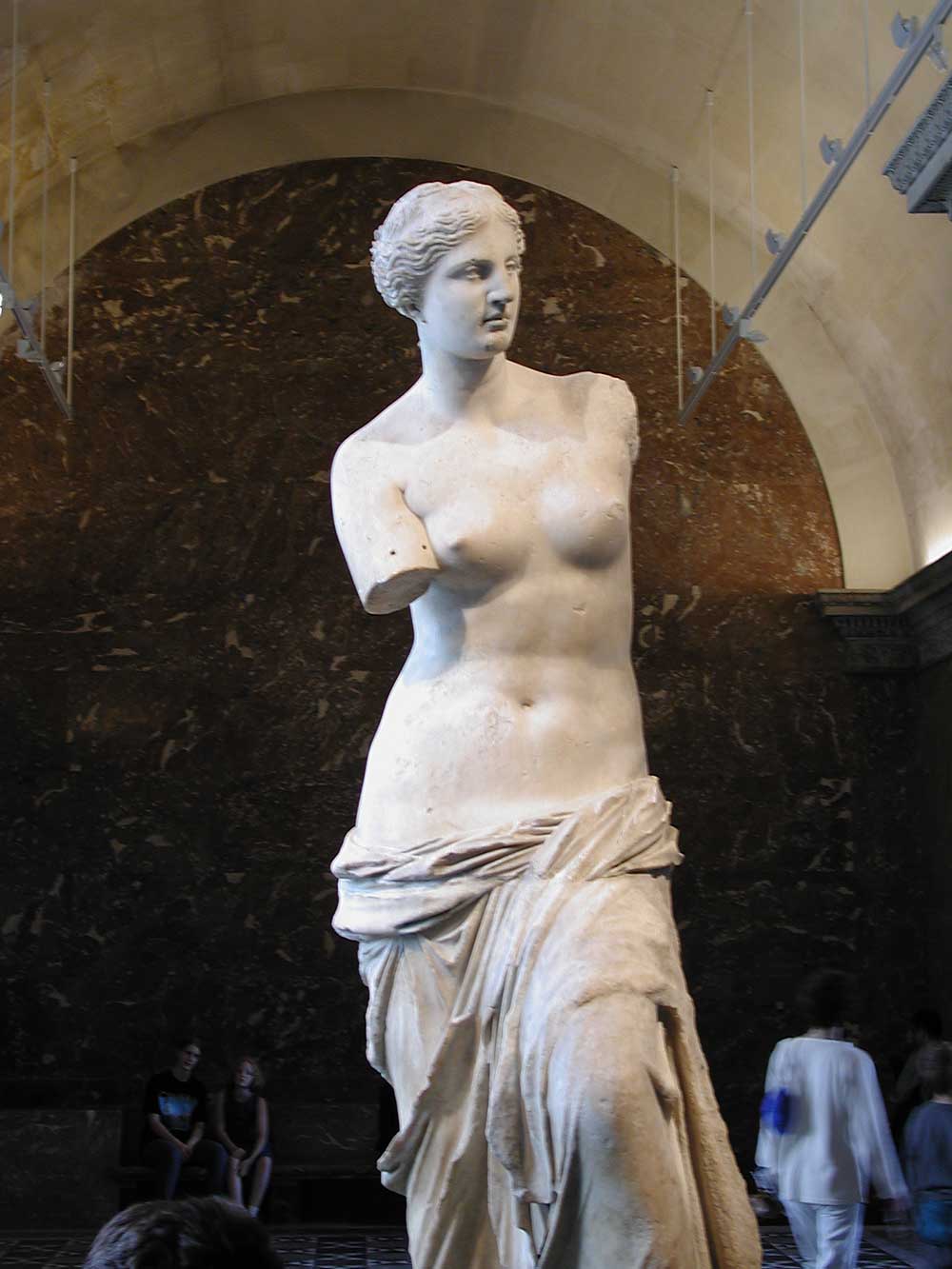 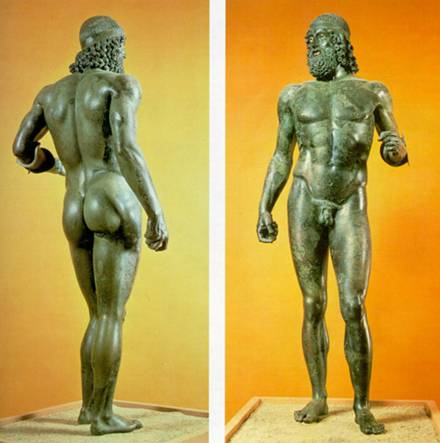